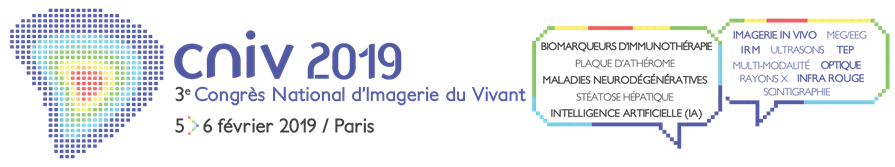 Session de pitchs industrielsAppel à Manifestation d’Intérêt – Offre de services
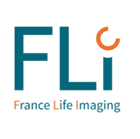 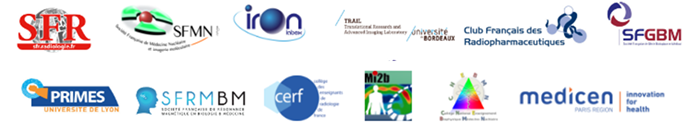 1
1. Présentation de l’entreprise
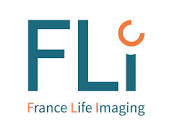 2
2. Présentation de l’offre et des besoins
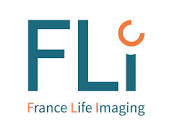 3
3. Contact
Prénom, NOM
Fonction
Site internet
Mail
Tél
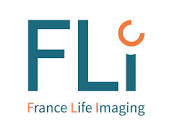 4